Are you Backslidden?
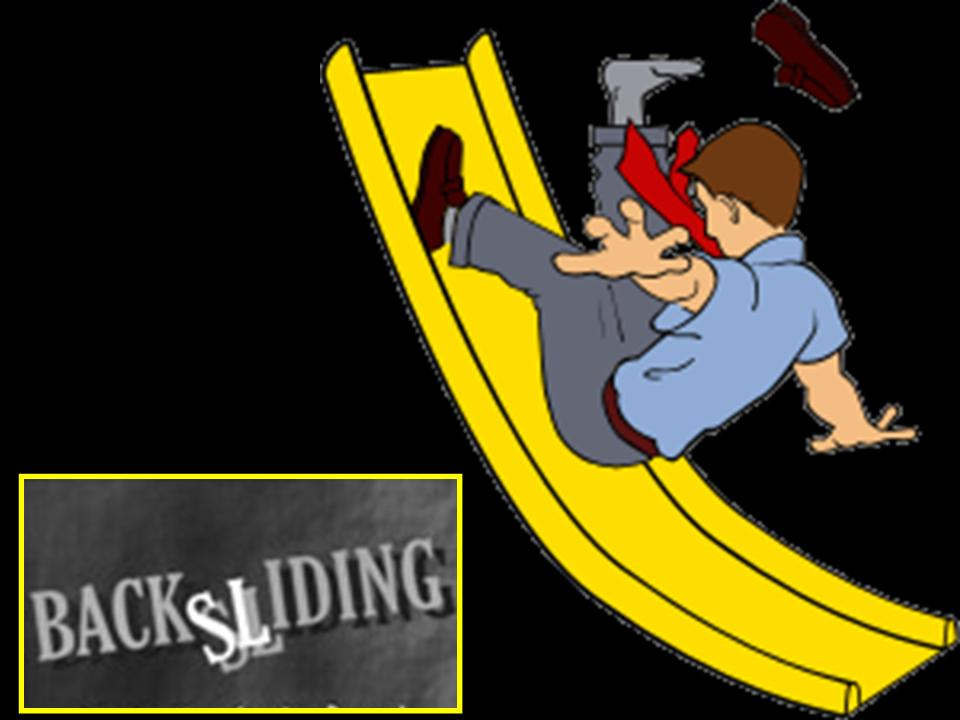 “Jerusalem hath grievously sinned…
and turneth backward.” 
(Lam. 1:8)
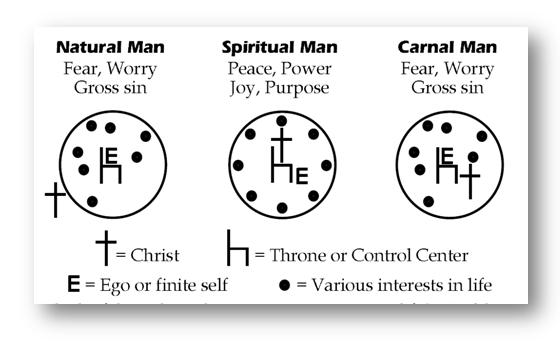 Prov. 14:14 “The backslider in heart shall be filled with his own ways.”
Jer. 3:22 “Return, ye backsliding children, and I will heal your backslidings. Behold, we come unto thee; for thou art the LORD our God.”
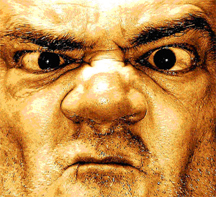 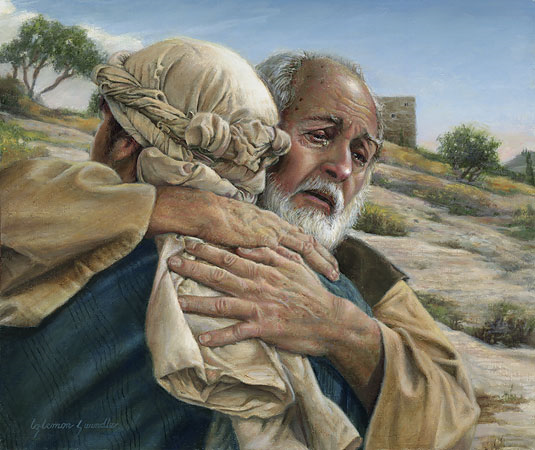 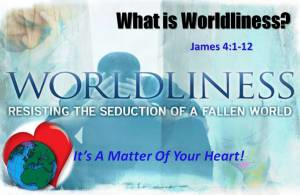 Love of self
Love of pleasure
Love of money
Love of this world
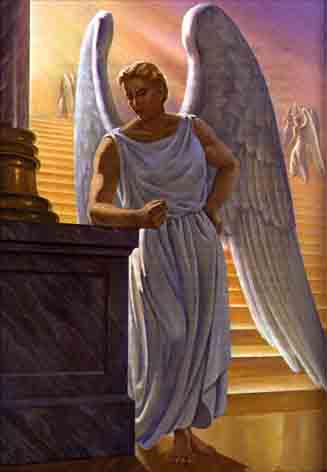 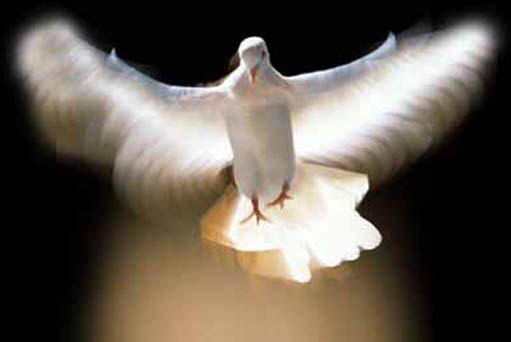 “Love not the world”
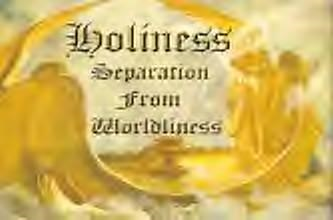 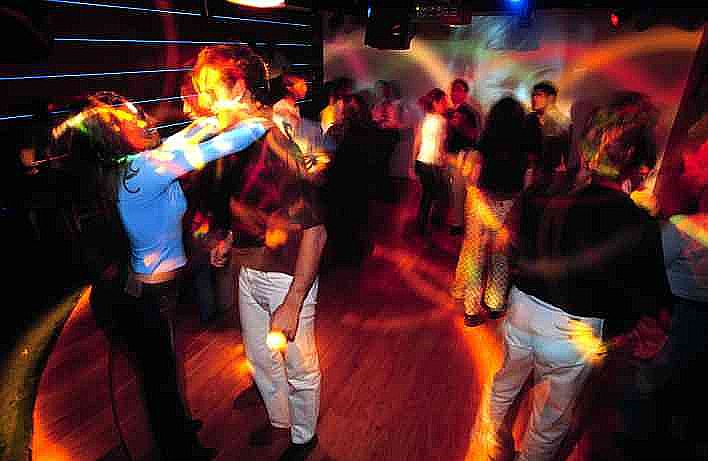 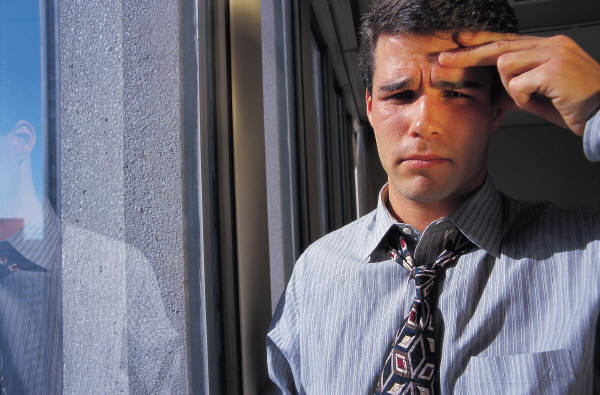 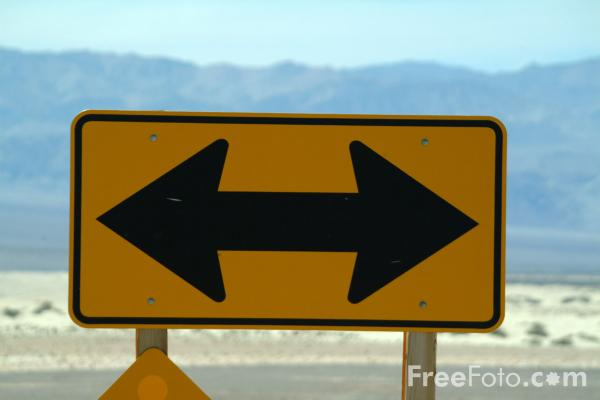 Jer. 3:6  “Hast thou seen that which backsliding Israel hath done? she is gone up upon every high mountain and under every green tree, and there hath played the harlot.”
Jer. 3:11 “And the LORD said unto me, backsliding Israel hath justified herself.”
 Jer.3:12 “Go and proclaim these words toward the north, and say, Return, thou backsliding Israel, saith the LORD; and I will not cause mine anger to fall upon you: for I am merciful, saith the LORD, and I will not keep anger forever.”
 Jer. 3:14 “Turn, O backsliding children, saith the LORD; for I am married unto you.”
Jer. 7:24 “But they hearkened not, nor inclined their ear, but walked in the counsels and in the imagination of their evil heart, and went backward, and not forward.”
Jer. 8:5 “Why then is this people of Jerusalem slidden back by a perpetual backsliding? They hold fast deceit, they refuse to return.”
Jer. 49:4 “O backsliding daughter? that trusted in her treasures.”
 Hos. 11:7 “And my people are bent to backsliding from me: though they called them to the most High, none at all would exalt him.”
Zec. 7:11 “But they refused to hearken, and pulled away the shoulder, and stopped their ears, that they should not hear.”
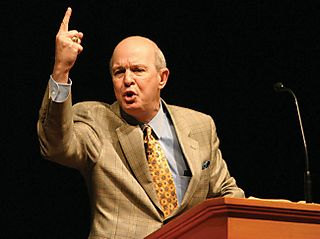 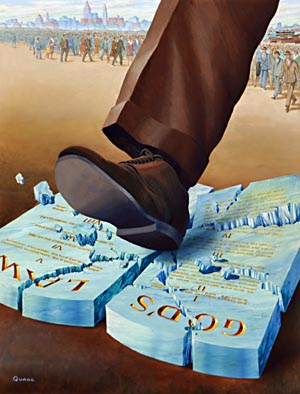 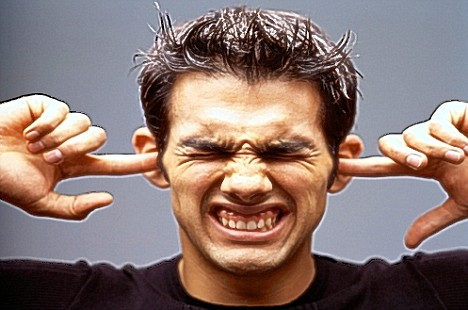 Evidences of Backsliding
When your desire for Biblical truth ceases and you become content with your Bible knowledge – backsliding is present – II Pet. 3:18
When the Biblical knowledge you have is not applied – backsliding is present – James 1:22
When prayer is no longer an important and vital part of your Christian life – backsliding is present – Eph. 6:18
When sports, recreation, and entertainment are a large and necessary part of your life-style – backsliding is present – I John 2:15-16
When acquiring money and possessions becomes a dominant part of your thinking – backsliding is present – Matt. 6:24 
When you can mouth religious songs without a worshipful heart – backsliding is present – Ps. 40:1-3 
When you can watch degrading movies and read   immoral literature – backsliding is present – Phil. 4:8 
When division among brothers and sisters in Christ is of little or no concern to you – backsliding is present –  Prov. 6:16-19
When the slightest excuse keeps you from being faithful to church – backsliding is present – Heb. 10:24-25
When serving the Lord is no longer seen as your duty – backsliding is present – Luke 17:7-10 
When you become content with your lack of spiritual growth – backsliding is present – Phil 3:13 
When there is little or no evidence of the Fruit of the Spirit – backsliding is present – Gal. 5:22-23 
When there is no longer a song in your heart, the silence testifies that – backsliding is present – Psalms 
When you conform to the world’s lifestyle (cloths, hair, style of dress, attitude, music, entertainment, friendships etc.) – backsliding is present –                  II Cor. 6:14-18
When your tears dry up and your heart become cold to spiritual things, the hardness of your heart testifies – backsliding is present – Matt.24:12
When giving to the Lord’s work is no longer a joyful experience – backsliding is present – Mal. 3:7-11
When you no longer desire times of fellowship with God’s people – backsliding is present – Acts 2:41-47
 When you no longer hunger and thirst after righteousness – backsliding is present – Matt. 5:6
 When you stop your ears at the preaching of the Word of God – backsliding is present –                 Ezek. 2:1-3:11
When you have unresolved conflicts in your personal relationship and you are unwilling to reconcile – backsliding is present – Matt. 5:23-25
When you are not adding to your faith – backsliding is present – II Pet. 1:4-11
When you have lift your first love – backsliding is present – Rev. 2:1-4
When you are no longer denying ungodliness and worldly lust – backsliding is present – Titus 2:11-15
When you are rebellious towards authority – backsliding is present – Heb. 13:7, 17
When you no longer desire to read the Word of God – backsliding is present – Ps. 119 
When you are no longer concerned about the salvation of the lost – backsliding is present –     Prov. 11:30
When you are willing to compromise Biblical truth and for personal gain – backsliding is present –         I Kings 11:1-8 
When you are no longer concerned over your own spiritual condition – backsliding is present –          Rev. 3:14-20
Jer. 2:19 “Thine own wickedness shall correct thee, and thy backslidings shall reprove thee: know therefore and see that it is an evil thing and bitter, that thou hast forsaken the LORD thy God, and that my fear is not in thee, saith the Lord GOD of hosts.”  
    Jer. 14:7 “O LORD, though our iniquities testify against us, do thou it for thy name's sake: for our backslidings are many; we have sinned against thee.” 
   Jer. 3:22 “Return, ye backsliding children, and I will heal your backslidings. Behold, we come unto thee; for thou art the LORD our God.”
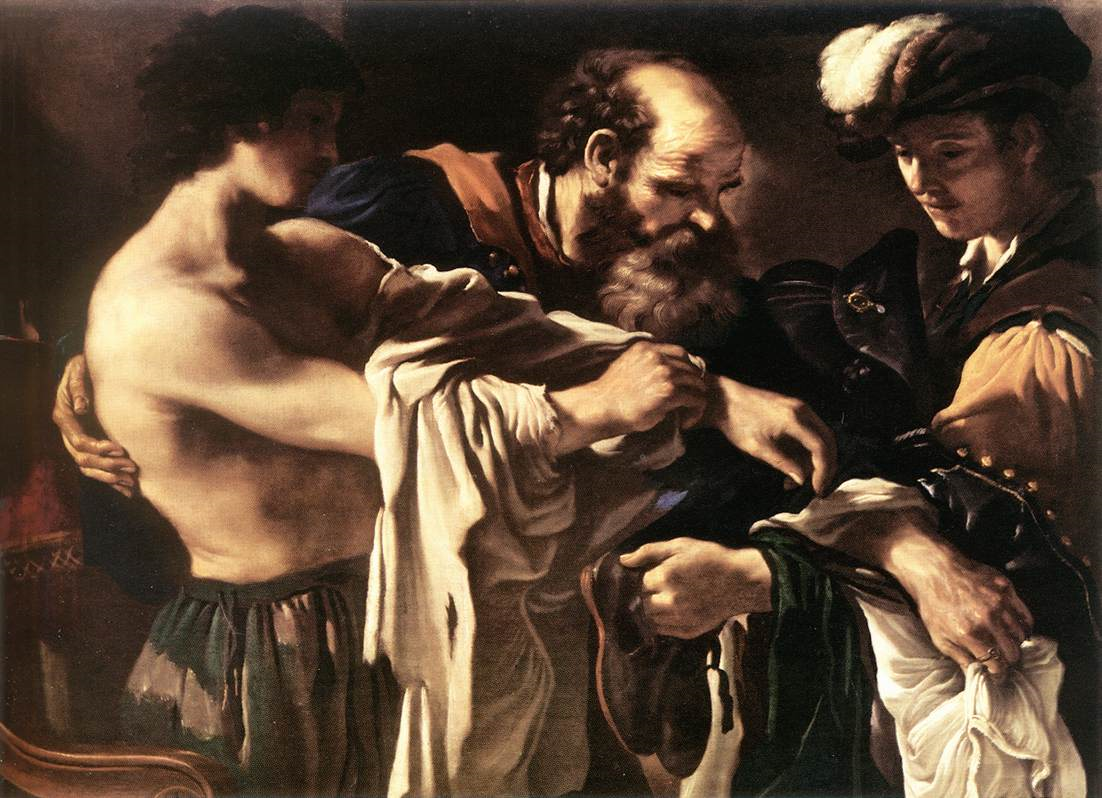 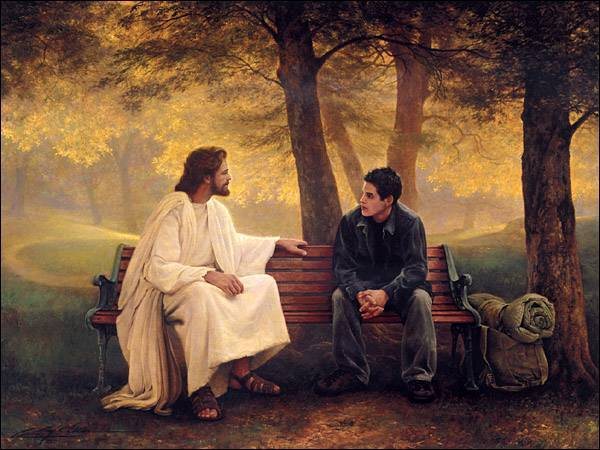 “Restore unto me the joy of thy salvation; and uphold me with thy free spirit.” 
(Ps. 51:12)
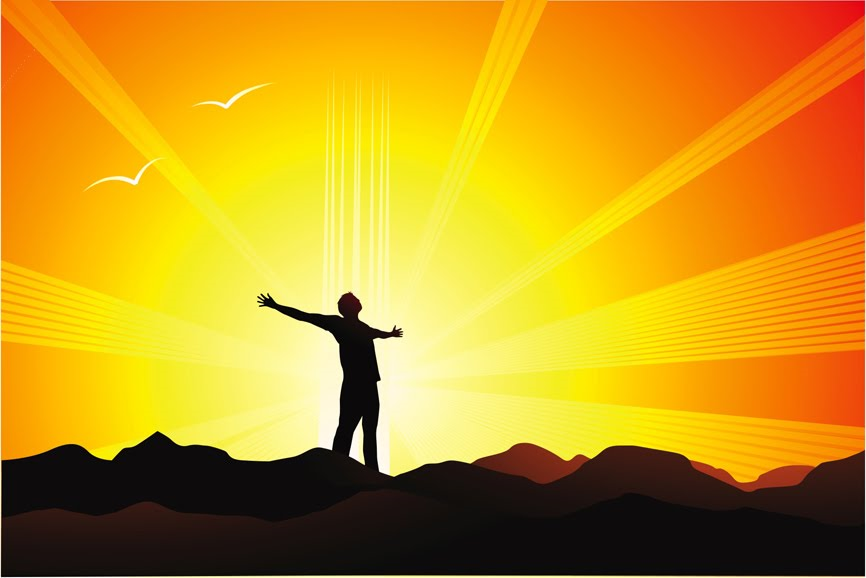 “But let all those that put their trust in thee rejoice: let them ever shout for joy, because thou defendest them: let them also that love thy name be joyful in thee.” Ps. 5:11
“For whatsoever is born of God overcometh the world: and this is the victory that overcometh the world, even our faith.” I John 5:4